Legacy of the Babylonian
Gerald Durosca
Algebra 1
june 6, 2014
The babylonian number system was created by the sumerians.
This number system was used about 1800bc ago.
The babylonian mathematics is a complicated system to use.
Babylonians used base 60 to count.
The babylonian num
-ber system uses the
symbols.
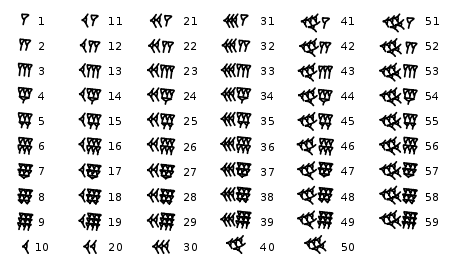 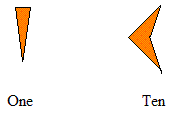 Problems
this is 18-10
           -       =
                                                                         108+45

                  3x3x2